Πλειάδες
Κεφάλαιο 10
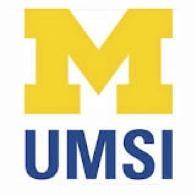 Python για Όλους
www.py4e.com
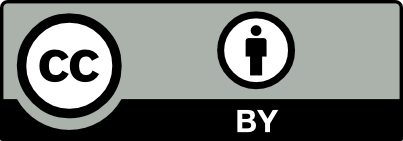 [Speaker Notes: Σημείωση από τον  Chuck. Εάν χρησιμοποιείτε αυτό το υλικό, μπορείτε να αφαιρέσετε το λογότυπο UM και να το αντικαταστήσετε με το δικό σας, αλλά διατηρήστε το λογότυπο CC-BY στην πρώτη σελίδα καθώς την/τις σελίδα/ες αναγνώρισης.]
Οι Πλειάδες είναι σαν τις Λίστες
Οι Πλειάδες είναι άλλο ένα είδος διατεταγμένης ακολουθίας που λειτουργεί σαν μια λίστα - έχουν στοιχεία που αντιστοιχούν σε έναν αύξων αριθμό, ξεκινώντας από το 0
>>> for iter in y:
...     print(iter)
... 
1
9
2
>>>
>>> x = ('Glenn', 'Sally', 'Joseph')
>>> print(x[2])
Joseph
>>> y = ( 1, 9, 2 )
>>> print(y)
(1, 9, 2)
>>> print(max(y))
9
αλλά ... οι Πλειάδες είναι «αμετάβλητες»
Σε αντίθεση με μια λίστα, αφής στιγμής δημιουργήσετε μια πλειάδα, δεν μπορείτε να αλλάξετε τα περιεχόμενά της - παρόμοια με μια συμβολοσειρά
>>> y = 'ABC'
>>> y[2] = 'D'
Traceback:'str' object does 
not support item 
Assignment
>>>
>>> z = (5, 4, 3)
>>> z[2] = 0
Traceback:'tuple' object does 
not support item 
Assignment
>>>
>>> x = [9, 8, 7]
>>> x[2] = 6
>>> print(x)
>>>[9, 8, 6]
>>>
Πράγματα που δεν κάνουμε με Πλειάδες
>>> x = (3, 2, 1)
>>> x.sort()
Traceback:
AttributeError: 'tuple' object has no attribute 'sort'
>>> x.append(5)
Traceback:
AttributeError: 'tuple' object has no attribute 'append'
>>> x.reverse()
Traceback:
AttributeError: 'tuple' object has no attribute 'reverse'
>>>
Μια ιστορία Δύο Ακολουθιών
>>> l = list()
>>> dir(l)
['append', 'count', 'extend', 'index', 'insert', 'pop', 'remove', 'reverse', 'sort']

>>> t = tuple()
>>> dir(t)
['count', 'index']
Οι Πλειάδες είναι Πιο Αποτελεσματικές
Δεδομένου ότι η Python δεν χρειάζεται να κατασκευάσει δομές  πλειάδων, που να είναι τροποποιήσιμες, είναι απλούστερες ως προς τη χρήση και πιο αποτελεσματικές ως προς τις επιδόσεις της μνήμης από τις λίστες
Έτσι, στο πρόγραμμά μας όταν δημιουργούμε «προσωρινές μεταβλητές» προτιμούμε πλειάδες από λίστες
Πλειάδες και Εκχώρηση
Μπορούμε να βάλουμε και μια πλειάδα στην αριστερή πλευρά μιας εντολής εκχώρησης
Μπορούμε ακόμη και να παραλείψουμε τις παρενθέσεις
>>> (x, y) = (4, 'Φώτης')
>>> print(y)
Φώτης
>>> (a, b) = (99, 98)
>>> print(a)
99
Πλειάδες και Λεξικά
>>> d = dict()
>>> d['csev'] = 2
>>> d['cwen'] = 4
>>> for (k,v) in d.items(): 
...     print(k, v)
...
csev 2
cwen 4
>>> tups = d.items()
>>> print(tups)
dict_items([('csev', 2), ('cwen', 4)])
Η μέθοδος items() στα λεξικά επιστρέφει μια λίστα πλειάδων της μορφής (κλειδί, τιμή)
Οι Πλειάδες είναι Συγκρίσιμες
Οι συγκριτικοί τελεστές λειτουργούν στις πλειάδες και σε άλλες ακολουθίες. Εάν το πρώτο στοιχείο είναι ίσο, η Python συνεχίζει στο επόμενο στοιχείο και ούτω καθεξής, μέχρι να βρει στοιχεία που διαφέρουν.
>>> (0, 1, 2) < (5, 1, 2)
True
>>> (0, 1, 2000000) < (0, 3, 4)
True
>>> ( 'Γιώργος’, ‘Σάββας' ) < ('Γιώργος', ‘Σοφία')
True
>>> ( 'Γιώργος', ‘Σάββας') > (‘Αγνή', ‘Σοφία')
True
Ταξινομόντας Λίστες Πλειάδων
Μπορούμε να εκμεταλλευτούμε τη δυνατότητα ταξινόμησης μιας λίστας πλειάδων για να λάβουμε μια ταξινομημένη έκδοση ενός λεξικού
Αρχικά ταξινομούμε το λεξικό κατά το κλειδί χρησιμοποιώντας τη μέθοδο items() και έπειτα τη συνάρτηση sorted()
>>> d = {'a':10, 'b':1, 'c':22}
>>> d.items()
dict_items([('a', 10), ('c', 22), ('b', 1)])
>>> sorted(d.items())
[('a', 10), ('b', 1), ('c', 22)]
Χρησιμοποιώντας την sorted()
>>> d = {'a':10, 'b':1, 'c':22}
>>> t = sorted(d.items())
>>> t
[('a', 10), ('b', 1), ('c', 22)]
>>> for k, v in sorted(d.items()):
...    print(k, v)
...
a 10
b 1
c 22
Μπορούμε να το κάνουμε ακόμα πιο άμεσα χρησιμοποιώντας την ενσωματωμένη συνάρτηση sorted που δέχεται μια ακολουθία ως παράμετρο και επιστρέφει μια ταξινομημένη ακολουθία
Ταξινόμηση κατά Τιμή Αντί για Κλειδί
Αν μπορούσαμε να δημιουργήσουμε μια λίστα πλειάδων της μορφής (τιμή, κλειδί) θα μπορούσαμε να ταξινομήσουμε κατά τιμή
Το επιτυγχάνουμε αυτό με έναν βρόχο for που δημιουργεί μια λίστα πλειάδων
>>> c = {'a':10, 'b':1, 'c':22}
>>> tmp = list()
>>> for k, v in c.items() :
...     tmp.append( (v, k) )
... 
>>> print(tmp)
[(10, 'a'), (22, 'c'), (1, 'b')]
>>> tmp = sorted(tmp, reverse=True)
>>> print(tmp)
[(22, 'c'), (10, 'a'), (1, 'b')]
Οι 10 ποιο συχνές λέξεις
fhand = open('romeo.txt’)
πλήθος = {}
for γραμμή in fhand:
    λέξεις = γραμμή.split()
    for λέξη in lexeis :
		πλήθος[λέξη] = πλήθος.get(λέξη, 0 ) + 1

lst = []
for κλειδί, τιμή in πλήθος.items():
	νεαπλ = (τιμή, κλειδί) 
    lst.append(νεαπλ)

lst = sorted(lst, reverse=True)

for τιμή, κλειδί in lst[:10] :
    print(κλειδί, τιμή)
Ακόμα και πιο Σύντομη Έκδοση
>>> c = {'a':10, 'b':1, 'c':22}

>>> print( sorted( [ (v,k) for k,v in c.items() ] ) )

[(1, 'b'), (10, 'a'), (22, 'c')]
Η κατανόηση της λίστας δημιουργεί μια δυναμική λίστα. Σε αυτή την περίπτωση, φτιάχνουμε μια λίστα με αντεστραμμένες τις πλειάδες και στη συνέχεια την ταξινομούμε.
http://wiki.python.org/moin/HowTo/Sorting
Σύνοψη
Σύνταξη Πλειάδων
Αμετάβλητη
Συγκρισιμότητα
Ταξινόμηση
Πλειάδες σε εντολές εκχώρησης
Ταξινόμηση λεξικών είτε κατά κλειδί είτε κατά τιμή
Ευχαριστίες / Συνεισφορές
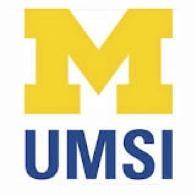 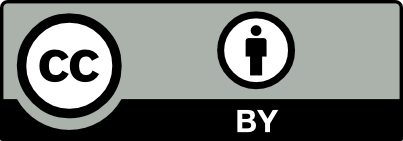 Αυτές οι διαφάνειες είναι Πνευματική ιδιοκτησία 2010-  Charles R. Severance (www.dr-chuck.com) του University of Michigan School of Information και είναι διαθέσιμες υπό την άδεια Creative Commons Attribution 4.0. Παρακαλώ να διατηρήσετε αυτήν την τελευταία διαφάνεια σε όλα τα αντίγραφα του εγγράφου για να συμμορφωθείτε με τις απαιτήσεις απόδοσης της άδειας. Εάν κάνετε κάποια αλλαγή, μη διστάσετε να προσθέσετε το όνομα και τον οργανισμό σας στη λίστα των συντελεστών αυτής της σελίδας καθώς αναδημοσιεύετε το υλικό.

Αρχική ανάπτυξη : Charles Severance, University of Michigan School of Information

Απόδοση στα Ελληνικά: Κιουρτίδου Δ. Κωνσταντία

… Εισαγάγετε νέους Μεταφραστές και άτομα που έχουν συνεισφέρει εδώ
Συνέχεια…